THE VISIBILITY OF
“INVISIBLE DISABILITIES”
“INVISIBLE DISABILITIES”
Presented By : Rebecca Finch Vitsmun
American Humanist Association 83rd Annual Conference | 2024
WHAT ARE “INVISIBLE DISABILITIES”?
There is a movement to change “invisible disabilities” to hidden disabilities.
Hidden disabilities are conditions that limit certain activities, 
or prevent equitable access, that are not immediately apparent.
American Humanist Association 83rd Annual Conference | 2024
TYPES OF  HIDDEN DISABILITIES
Include, but not limited to:
hearing
mental health conditions
cognitive impairments
speech
neurodivergence
non-visible physical conditions
vision​
energy limiting conditions ​
American Humanist Association 83rd Annual Conference | 2024
MENTAL HEALTH CONDITIONS
22.8% of U.S. adults (NAMI 2023)
Sleep or appetite changes    
Mood changes   
Social Withdrawal 
Drop in functioning 
Problems thinking 
Apathy
Feeling disconnected ​
Illogical thinking ​
Nervousness​ 
Unusual behavior​ 
Changes in school or work (APA 2022)
Creative Commons, Jose Luis Navarro Copyright: CC BY-NC-SA 4.0
American Humanist Association 83rd Annual Conference | 2024
COGNITIVE IMPAIRMENTS
13.9% of U.S. adults (CDC 2024)
More forgetful  
Miss appointments/events 
Lose track of thoughts/plotlines  
Decision-making difficulty  
Issues with task completion
Trouble following instructions​ 
Lost in familiar settings​  
Develop poor judgement​  
Noticeable in close relationships​  
   (Mayo Clinic 2024)
DE Toli, CC BY 4.0, via Wikimedia Commons
American Humanist Association 83rd Annual Conference | 2024
NEURODIVERGENCE
Language abilities     
Thinking outside of the box     
Memory variations    
Need for movement breaks    
Stimming    
Unique gender and sexual orientation experiences    
Pattern recognition and attention to detail   
   (Med Vidi 2023)
Sensory distinctions    
Social differences 
Intense emotional experiences    
Intense focus or special interests 
Executive functioning challenges   
Varying aptitude in math or technology    
Empathy and justice-oriented mindset   
Artistic creativity
MissLunaRose12, CC BY-SA 4.0, via Wikimedia Commons
American Humanist Association 83rd Annual Conference | 2024
VISION
8% of U.S. (Health Policy Institute)
Ken Teegardin from Boulder, Boulder, CC BY-SA 2.0 <https://creativecommons.org/licenses/by-sa/2.0>, via Wikimedia Commons
No, CC BY-SA 4.0 <https://creativecommons.org/licenses/by-sa/4.0>, via Wikimedia Commons
With corrective lenses: 
20/50 or less  at distance/near
  
Visual field of 60 degrees or less 
 
Progressive loss of vision 
 
Medically documented condition 
(Bradley Schools)
CC BY 4.0 <https://creativecommons.org/licenses/by/4.0>, via Wikimedia Commons
American Humanist Association 83rd Annual Conference | 2024
HEARING
15% of U.S. adults (NIDCD 2024)
Conductive (outer or middle ear) 
Sensorineural (inner ear/nerve) 
Mixed (conductive and sensorineural) 
Auditory neuropathy spectrum 
   (sensorineural damage affecting sound organization)
https://openclipart.org/detail/313883/hearing
American Humanist Association 83rd Annual Conference | 2024
SPEECH
Fluency (flow) 7% U.S. children (NIDCD 2024) 
Speech (clarity) 5% U.S. children (NIDCD 2024) 
Voice 7.6% of U.S. adults (NIDCD 2024)    
Orofacial Myofunctional 73.7% (ASHA) 
    (face/mouth/tongue muscles)
https://www.lookandlearn.com/history-images/YW011501V/A-doctor-examines-a-military-recruit-suffering-from-a-speech-disorder (cropped)
American Humanist Association 83rd Annual Conference | 2024
NON-VISIBLE PHYSICAL CONDITIONS
Affect all body systems.   ​
Circulatory/cardiovascular    
Digestive/excretory   
Endocrine    
Exocrine 
Integumentary   
Immune/lymphatic
Muscular   
Nervous     
Reproductive    
Respiratory 
Skeletal   
Urinary/Renal
(Wikipedia 2024)
American Humanist Association 83rd Annual Conference | 2024
[Speaker Notes: asthma, cancer, heart conditions, connective tissue disorders, organs, skin if not visible,]
NON-VISIBLE PHYSICAL CONDITIONS
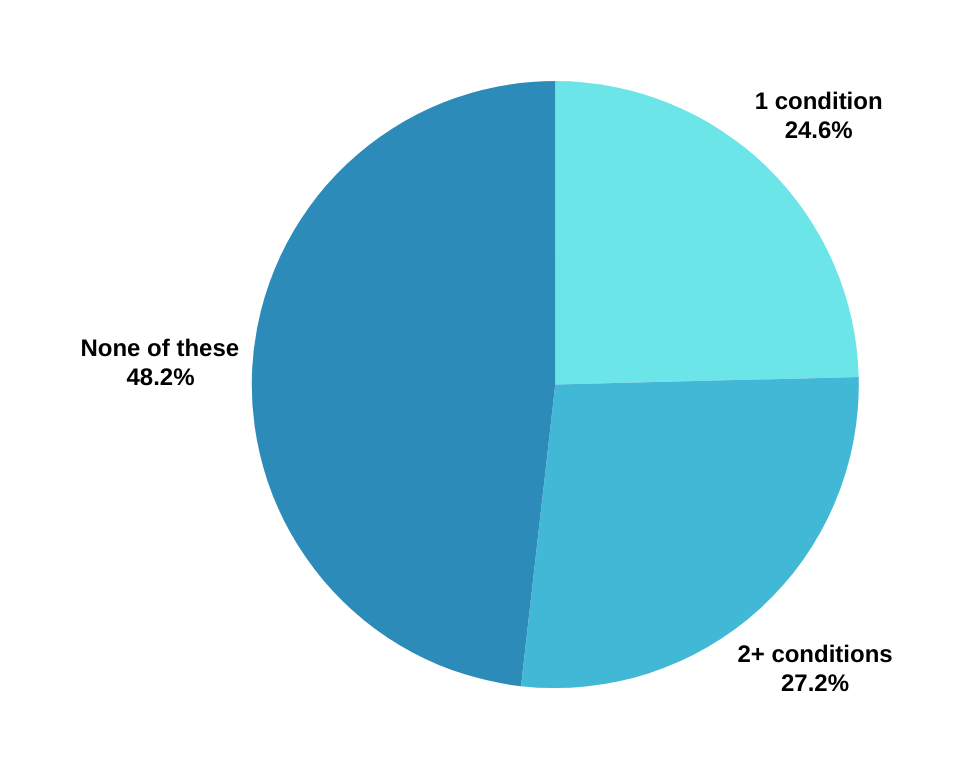 Prevalence of Chronic Conditions 
Among US Adults (CDC 2020)
51.8%
arthritis, cancer, chronic obstructive pulmonary disease (COPD),
coronary heart disease, current asthma, diabetes, hepatitis, hypertension, stroke, 
and weak or failing kidneys
48.2%
American Humanist Association 83rd Annual Conference | 2024
[Speaker Notes: asthma, cancer, heart conditions, connective tissue disorders, organs, skin if not visible,]
ENERGY LIMITING CONDITIONS
~ 9% of U.S. adults
Breathing
​​Fatigue
Stamina
1 in 3 working-aged disabled adults
34% (DWP 2023)
2 in 5 disabled adults age 66+
43% (DWP 2023)
American Humanist Association 83rd Annual Conference | 2024
NON-EXHAUSTIVE LIST OF 
HIDDEN DISABILITIES
ADHD
Anosmia
Anxiety disorders
Allergies
Arachnoiditis
Asthma
Autism Spectrum Disorder
Bipolar disorder
Brain injuries
Cancer
Charcot-Marie-Tooth disease
Chiari Malformation
Chronic fatigue syndrome
Chronic pain
Circadian rhythm sleep disorders
Coeliac Disease
Primary immunodeficiency
Psychiatric disabilities
Reflex Sympathetic Dystrophy
Repetitive stress injuries
Rheumatoid arthritis
Schnitzler's Syndrome
Schizophrenia
SclerodermaSensory Processing Disorder
Sjögren's Syndrome
Small Fiber Sensory Neuropathy 
Spinal Disorders
Temporomandibular joint disorder
Transverse Myelitis
Trigeminal Neuralgia
Ulcerative Colitis
Crohn's disease
Depression
Developmental Language disorder
Diabetes
Dysautonomia
Ehlers Danlos Syndrome
Endometriosis
Epilepsy
Fetal Alcohol Spectrum Disorder
Fibromyalgia
Food allergies
Fructose malabsorption
Hereditary Fructose Intolerance
Hyperhidrosis
Hypoglycemia
Inflammatory bowel disease
Intracranial Hypertension
Interstitial cystitis
Irritable Bowel Syndrome
Lactose Intolerance
Lupus
Lyme Disease
Lymphedema
Major depression
Metabolic syndrome
MigraineMisophonia Multiple Sclerosis
Multiple Chemical Sensitivity
Myasthenia Gravis
Narcolepsy
Personality disorders
American Humanist Association 83rd Annual Conference | 2024
(Disabled World)
STATISTICS
75% are not disabled by their chronic conditions. (Disabled World 2023)
Approximately 10% of Americans have invisible disabilities. (Disabled World 2023)
It is estimated that 70-80% of disabilities are invisible. (UK Parliament 2023)
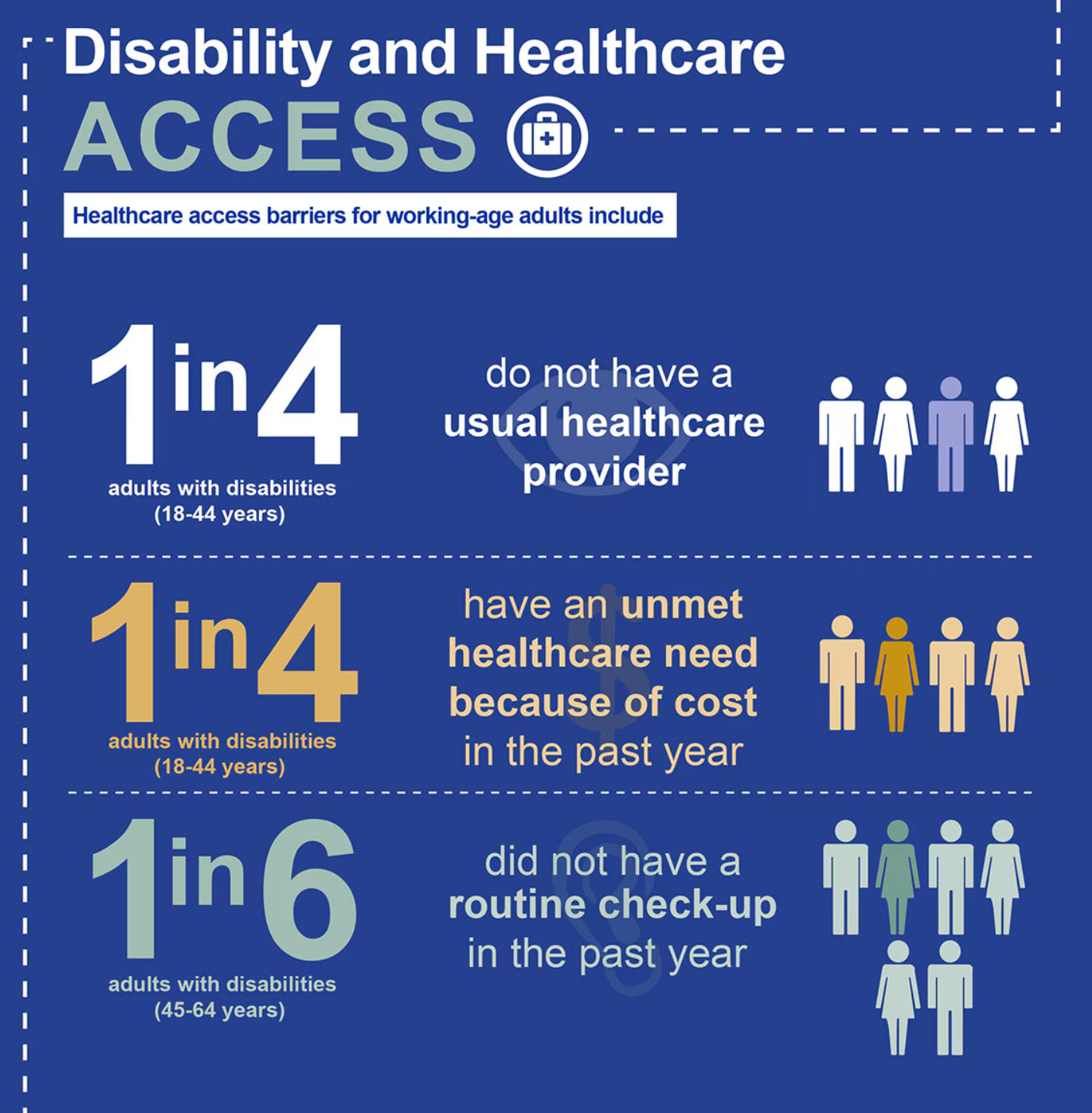 American Humanist Association 83rd Annual Conference | 2024
(Materials developed by CDC)
UNDERDIAGNOSIS
Diagnosis is a privilege.
Poverty
Environmental threats
Inadequate access
Individual Behavior
Educational Inequalities(CDC 2023)
Lack of Awareness
Emotional Cost​
Medical Bias​
Beliefs
Ivan Radic, CC BY 2.0 <https://creativecommons.org/licenses/by/2.0>, via Wikimedia Commons
American Humanist Association 83rd Annual Conference | 2024
WHAT CAN HUMANISTS DO?
Understand language cannot keep up with evolution.
Meet people where they're at.
American Humanist Association 83rd Annual Conference | 2024
INDIVIDUAL PARTICIPATION
Be visible. Be you. Tell your truth.
Accept. Believe. Accommodate.
Understand needs change.
Value give and take.
Interdependence, not codependence. Boundaries.
American Humanist Association 83rd Annual Conference | 2024
COMMUNITY CARE
Build communities as unique as the people in them.
Prioritize comfort, health, and safety.
Learn what people want/need from their community.
Learn what talents/strengths people want to contribute.
Develop surveys within your community.
Create opportunities that align with your people.
American Humanist Association 83rd Annual Conference | 2024
THE VISIBILITY OF THE “INVISIBLE”
Our differences can be seen in the way we live.
We may seem "weird."
We may know more/less about ourselves than typical.
We need accommodations.
Some of us wear Hidden disability's sunflower lanyards.
American Humanist Association 83rd Annual Conference | 2024
ABOUT ME
I enjoy writing artistic representations of hidden disabilities that 
can be used to educate people on how to see the "invisible".
Rebecca Finch Vitsmun
Website: rebeccavitsmun.com
Email: rebeccavitsmun@gmail
Facebook: /RebeccaVitsmun
Instagram: /@rvitsmun
TikTok: /@rebeccavitsmun
YouTube: /@rebeccavitsmun
American Humanist Association 83rd Annual Conference | 2024
RESOURCES
American Speech-Language-Hearing Association. (n.d.). Orofacial Myofunctional Disorders. (Practice Portal). Retrieved September 10, 2024, from  www.asha.org/Practice-Portal/Clinical-Topics/Orofacial-Myofunctional-Disorders/Boersma P., Black L.I., Ward B.W.. (2020) Prevalence of Multiple Chronic Conditions Among US Adults, 2018. Prev Chronic Dis 2020;17:200130. DOI: http://dx.doi.org/10.5888/pcd17.200130Invisible disabilities: List and general information | disabled world. (2023, May 1). Disabled World. https://www.disabled-world.com/disability/types/invisible/

Disability impacts all of us infographic | cdc. (2024, July 3). U.S. Centers for Disease Control and Prevention. https://www.cdc.gov/ncbddd/disabilityandhealth/infographic-disability-impacts-all.html

Community care. (n.d.). Mental Health America. Retrieved September 9, 2024, from https://www.mhanational.org/bipoc-mental-health/community-care

Family Resources Survey: Financial year 2021 to 2022. (2023, July 21). GOV.UK. Department for Work & Pensions. Retrieved September 8, 2024, from https://www.gov.uk/government/statistics/family-resources-survey-financial-year-2021-to-2022/family-resources-survey-financial-year-2021-to-2022

Health disparities | cdc. (2023, May 26). U.S. Centers for Disease Control and Prevention. Retrieved September 9, 2024, from https://www.cdc.gov/healthyyouth/disparities/index.htm

Khaliq, R. (2023, August 18). Neurodiversity: A guide to its types and neurodivergent conditions examples. MEDvidi. https://medvidi.com/blog/types-of-neurodiversity

List of systems of the human body. (2024). Wikipedia. https://en.wikipedia.org/w/index.php?title=List_of_systems_of_the_human_body

Mental health by the numbers. (2023, April). National Alliance of Mental Illness. Retrieved September 8, 2024, from https://www.nami.org/about-mental-illness/mental-health-by-the-numbers/

Mild cognitive impairment—Symptoms and causes. (2024, February 13). Mayo Clinic. Retrieved September 9, 2024, from https://www.mayoclinic.org/diseases-conditions/mild-cognitive-impairment/symptoms-causes/syc-20354578Ng, Anthony T. M.D., DFAPA. Warning signs of mental illness. (2022). American Psychiatric Association. Retrieved September 9, 2024, from https://www.psychiatry.org:443/patients-families/warning-signs-of-mental-illness
Quick statistics about voice, speech, language | nidcd. (2024, March 4). National Institute of Deafness and Other Communication Disorders https://www.nidcd.nih.gov/health/statistics/quick-statistics-voice-speech-languageQuick statistics about hearing, balance, & dizziness | nidcd. (2024, March 4). National Institute of Deafness and Other Communication Disorders. https://www.nidcd.nih.gov/health/statistics/quick-statistics-hearing

Visual impairments. (n.d.). Health Policy Institute. Georgetown University. Retrieved September 9, 2024, from https://hpi.georgetown.edu/visual/

What is a speech impairment? (2024, August 15). Cleveland Clinic. Retrieved September 10, 2024, from https://my.clevelandclinic.org/health/diseases/speech-impairment